Утверждение отчета об исполнении бюджета муниципального образования Гулькевичский район за 2014 год
ФУ МО Гулькевичский район
Исполнение бюджета МО Гулькевичский район по доходам за 2014 год
млн. рублей
ФУ МО Гулькевичский район
Структура собственных доходов бюджета МО Гулькевичский район за 2014 год
млн. рублей
ФУ МО Гулькевичский район
Источники формирующие доходную часть бюджета
ФУ МО Гулькевичский район
Нормативы отчисления действующие в 2014 году по уровням бюджетной системы
ФУ МО Гулькевичский район
Перечень источников формировавших доходную часть бюджета МО Гулькевичский район в 2014 году
ФУ МО Гулькевичский район
Структура доходной части бюджета МО Гулькевичский район за 2014 год
млн. рублей
Всего – 1320,3
ФУ МО Гулькевичский район
Структура доходов бюджета МО Гулькевичский район на 2014 год
ФУ МО Гулькевичский район
Исполнение бюджетных назначений по налоговым и неналоговым доходам за 2014 год
млн. рублей
ФУ МО Гулькевичский район
Всего – 1348,0
ФУ МО Гулькевичский район
млн.рублей
ФУ МО Гулькевичский район
млн.рублей
ФУ МО Гулькевичский район
млн.рублей
ФУ МО Гулькевичский район
млн.рублей
ФУ МО Гулькевичский район
Образование
851,7 млн. рублей
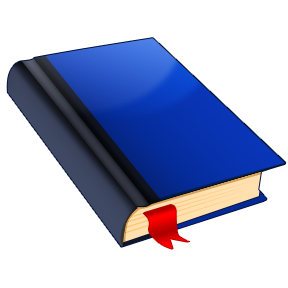 ФУ МО Гулькевичский район
млн.рублей
ФУ МО Гулькевичский район
Динамика роста заработной платы педагогических
работников дошкольного образования
ФУ МО Гулькевичский район
млн.рублей
ФУ МО Гулькевичский район
Динамика роста заработной платы педагогических
работников общего образования
ФУ МО Гулькевичский район
2 спортивные школы
Всего расходов – 37,0 млн. рублей
Численность учащихся – 2187 человек
Расходы на дополнительное образование
Центр развития творчества детей и юношества
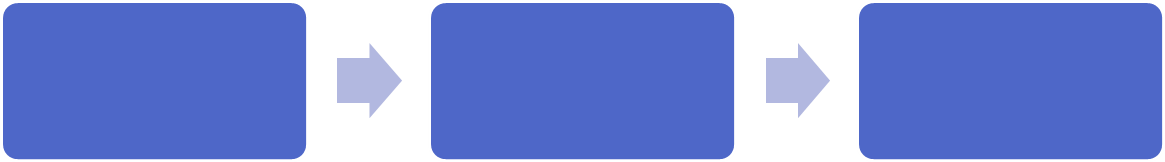 Всего расходов – 14,7 млн. рублей
Численность учащихся – 1462 человек
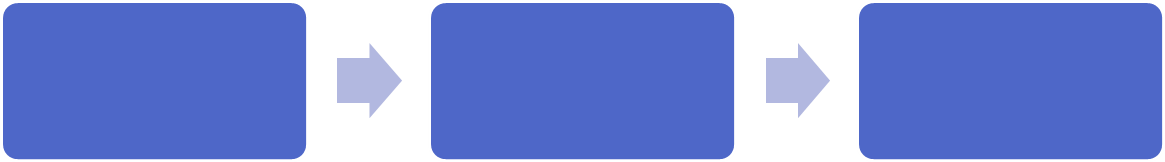 1 музыкальная и 3 школы искусств
Всего расходов – 30,2 млн. рублей
Численность учащихся – 1224 человек
ФУ МО Гулькевичский район
Динамика роста заработной платы педагогических
работников учреждений дополнительного образования
ФУ МО Гулькевичский район
млн.рублей
ФУ МО Гулькевичский район
Охват культурно - досуговыми мероприятиями
ФУ МО Гулькевичский район
Другие вопросы в области образования
млн.рублей
ФУ МО Гулькевичский район
ФУ МО Гулькевичский район
млн.рублей
ФУ МО Гулькевичский район
Динамика роста заработной платы работников
учреждений культуры
ФУ МО Гулькевичский район
Культура, кинематография 
35,5 млн. рублей
08 01 Культура
20,6 млн. рублей
08 04 Другие вопросы в области культуры, кинематографии
14,9 млн. рублей
На предоставление субсидий бюджетным, автономным учреждениям культуры.
содержание методического центра, которым оказываются услуги 14 досуговым учреждениям;
централизованной бухгалтерии, обслуживающей 32 учреждения в сумме 11,4 млн. рублей;
аппарата управления 1,6 млн. рублей.
ФУ МО Гулькевичский район
млн.рублей
ФУ МО Гулькевичский район
Средняя заработная плата медицинских работников,
рублей
ФУ МО Гулькевичский район
Здравоохранение
52,1 млн. рублей
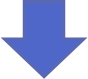 ФУ МО Гулькевичский район
млн.рублей
ФУ МО Гулькевичский район
Структура расходов на социальную политику
ФУ МО Гулькевичский район
ФУ МО Гулькевичский район
ФУ МО Гулькевичский район
млн.рублей
ФУ МО Гулькевичский район
Расходы бюджета МО Гулькевичский район
на средства массовой информации
млн.рублей
ФУ МО Гулькевичский район
Расходы бюджета МО Гулькевичский район
на общегосударственные вопросы 127,1 млн. рублей
ФУ МО Гулькевичский район
Структура расходов на национальную безопасность и 
правоохранительную деятельность
ФУ МО Гулькевичский район
Структура расходов на национальную экономику
ФУ МО Гулькевичский район
Расходы дорожного фонда за 2014 год:
 
 
Остаток на 01.01.2014 года - 0,0 млн. рублей;
 
Поступило в 2014 году – 8,9 млн. рублей;

Фактически израсходовано в 2014 году – 8,5 млн. рублей;

Остаток средств на 01.01.2015 год – 0,4 млн. рублей.
ФУ МО Гулькевичский район
Жилищно - коммунальное хозяйство
88,6 млн. рублей
ФУ МО Гулькевичский район
Источники внутреннего финансирования дефицита бюджета в 2014 году
Дефицит бюджета – (-27,7)млн. руб.
Источники внутреннего финансирования дефицита бюджета – 27,7 млн. руб.

Привлечение кредитов – 125,5 млн. руб.
в том числе:
бюджетный кредит – 86,0 млн. руб.;
от кредитных организаций – 39,5 млн. руб.

Погашение кредитов – (-88,1) млн. руб.
в том числе:
бюджетный кредит – (-73,1) млн. руб.
от кредитных организаций – (-15,0) млн. руб.

Предоставление бюджетных кредитов поселениям – (-0,8) млн. руб.

Погашение бюджетных кредитов поселениями – 1,7 млн. руб.

Изменение остатков средств – (-10,6) млн. руб.